УВЕДОМЛЕНИЕ
о проведении заседания Попечительского совета
КГУ «Специальный комплек «детский сад-школа-интернат», село Урюпинка 
Аккольский район» управления образования Акмолинской области

Председатель Попечительского совета – первый заместитель председателя Аккольского районного филиала партии «Нұр Отан», руководитель депутатской фракции Аккольского районного маслихата – Умербаев Бауыржан Досанович уведомляет Вас о проведении заседания Попечительского совета КГУ «Специальный комплекс «детский сад-школа-интернат», село Урюпинка Аккольский район» управления образования Акмолинской области (далее – специальный комплекс).
Форма проведения заседания: онлайн-совещание
Платформа: ZOOM-конференция 
Дата проведения: 31 марта 2021 г.
Время: 12.00 ч.  

Повестка дня заседания:
1. Отчет о реализации Программы развития Специального комплекса за 2020 год.
2. Социальный паспорт на 31.03.2021г.: информация по контингенту воспитанников.
3. План работы Попечительского совета на 2021 год. Итоги за первый квартал
4. Реализация плана учебно-воспитательной работы по итогам трех четвертей.
5. Отчет по выполнению санитарно-эпидемиологический требований по недопущению заболевания воспитанников и сотрудников КВИ.
5. Распределение финансовых средств, поступивших на специальный счет в виде благотворительной помощи. Решение о их целевом использовании. Отчет об израсходованных средствах.
6. Экскурсия по Специальному комплексу. Беседа с воспитанниками.
Коммунальное государственное учреждение «Специальный комплекс «детский сад-школа-интернат», село Урюпинка, Аккольский район» управления образования Акмолинской области
Отчет о реализации 
Программы развития Специального комплекса 
за 2020 год
Коммунальное государственное учреждение «Специальный комплекс «детский сад-школа-интернат», село Урюпинка, Аккольский район» управления образования Акмолинской области
ЗДАНИЕ И ТЕРРИТОРИЯ СПЕЦИАЛЬного комплекса
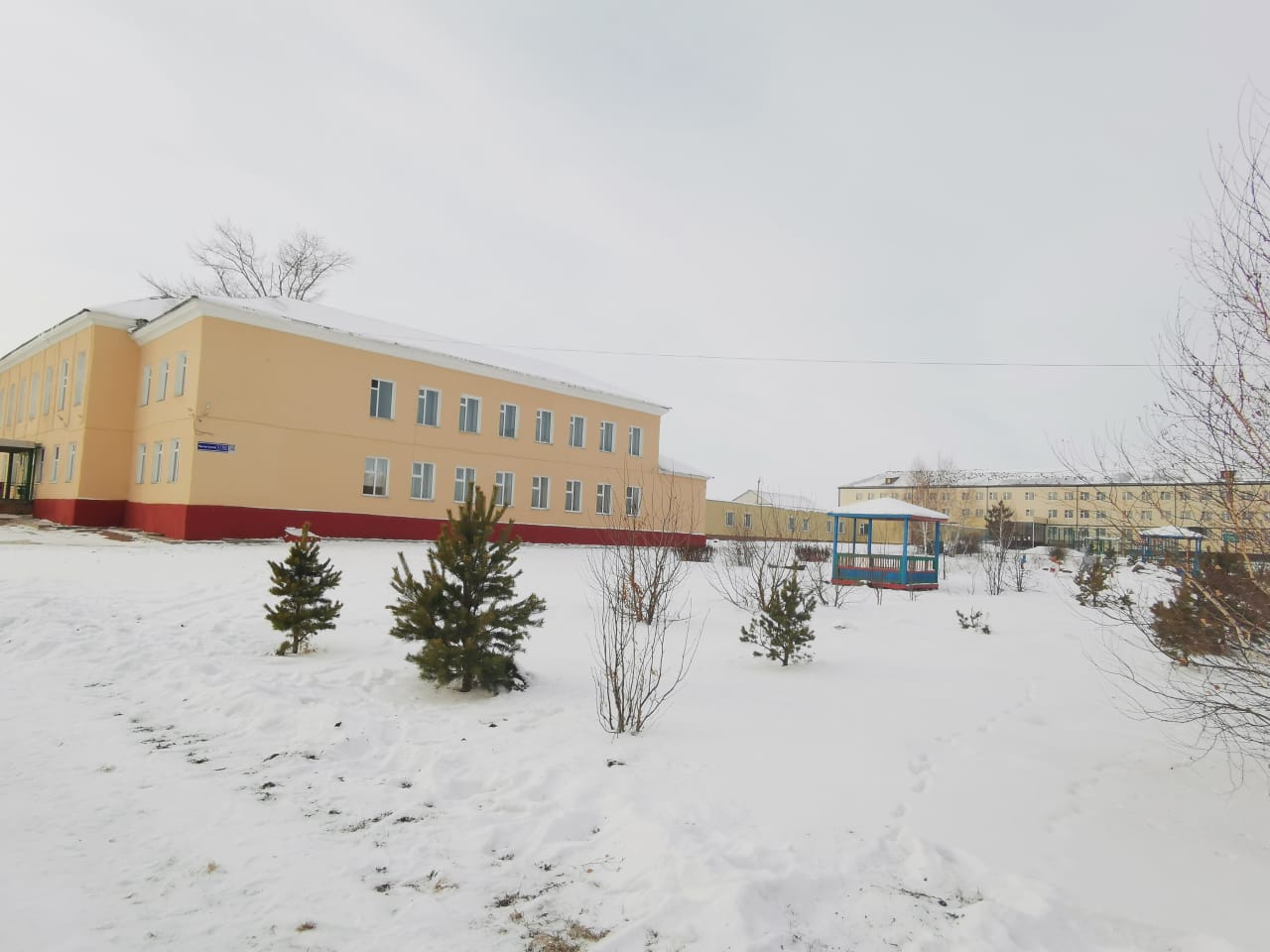 Коммунальное государственное учреждение «Специальный комплекс «детский сад-школа-интернат», село Урюпинка, Аккольский район» управления образования Акмолинской области
ЗДАНИЕ И ТЕРРИТОРИЯ СПЕЦИАЛЬного комплекса
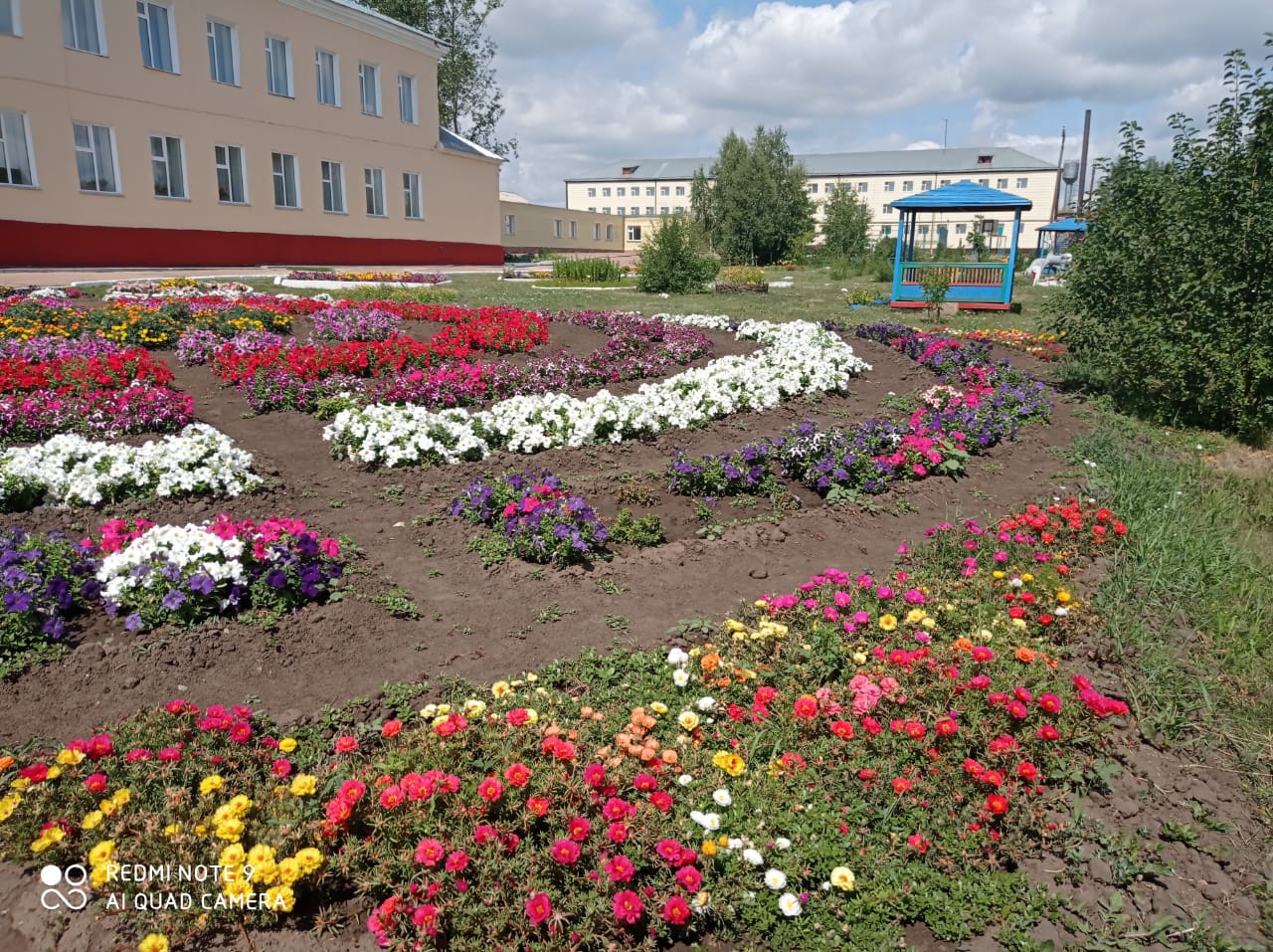 Коммунальное государственное учреждение «Специальный комплекс «детский сад-школа-интернат», село Урюпинка, Аккольский район» управления образования Акмолинской области
ЗДАНИЕ И ТЕРРИТОРИЯ СПЕЦИАЛЬного комплекса
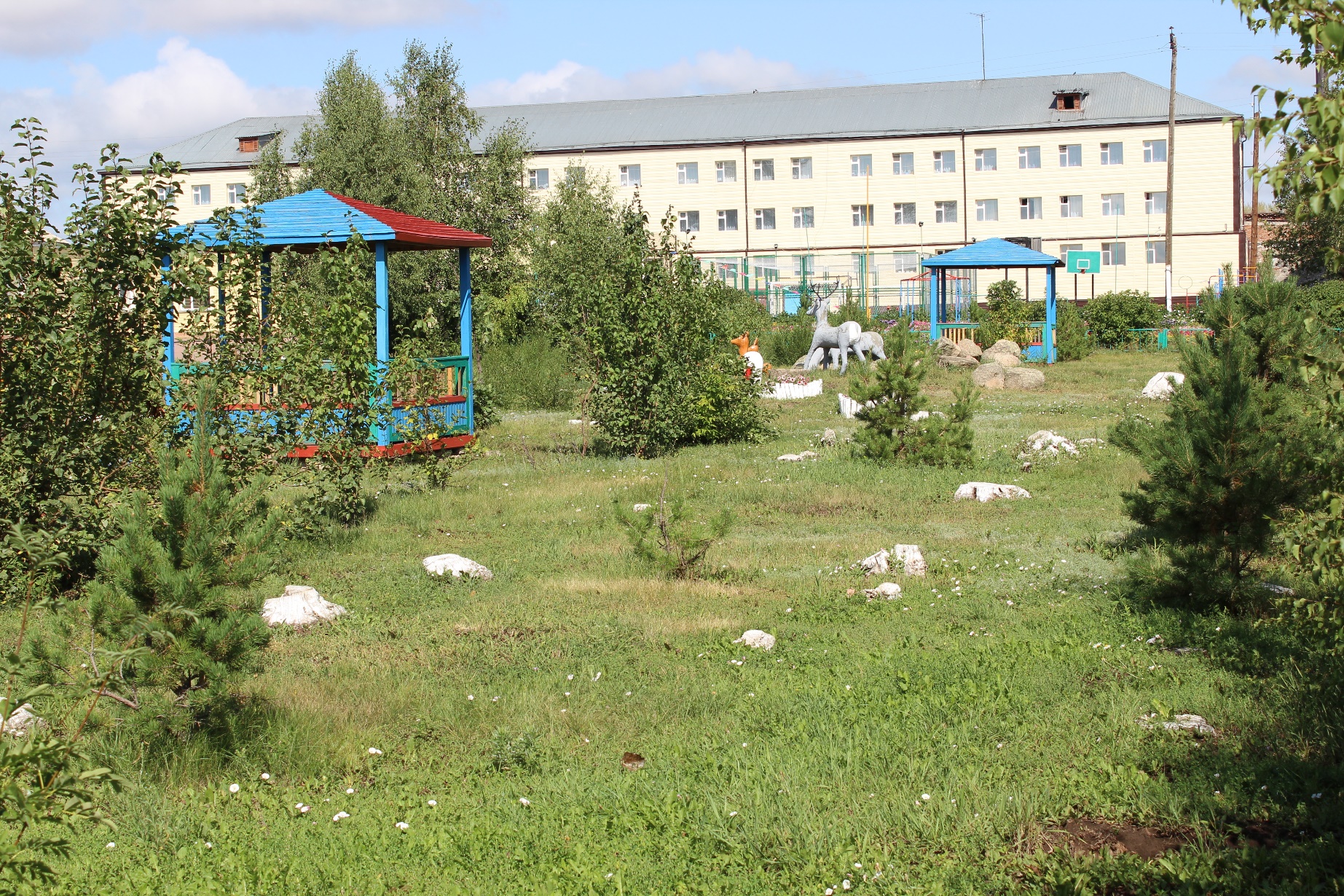 Коммунальное государственное учреждение «Специальный комплекс «детский сад-школа-интернат», село Урюпинка, Аккольский район» управления образования Акмолинской области
ДЕТСКАЯ ПЛОЩАДКА
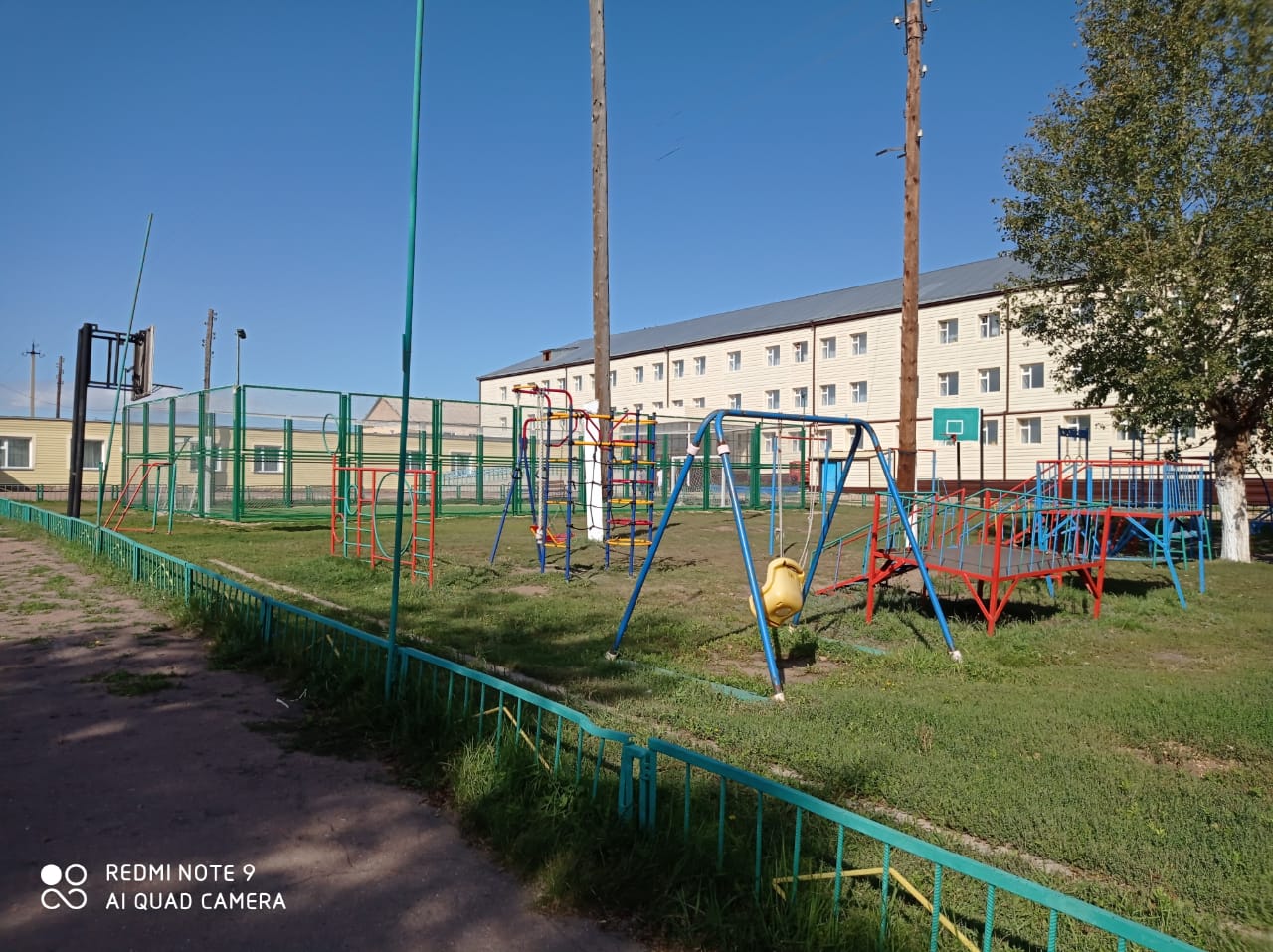 Коммунальное государственное учреждение «Специальный комплекс «детский сад-школа-интернат», село Урюпинка, Аккольский район» управления образования Акмолинской области
СПАЛЬНЯ для девочек
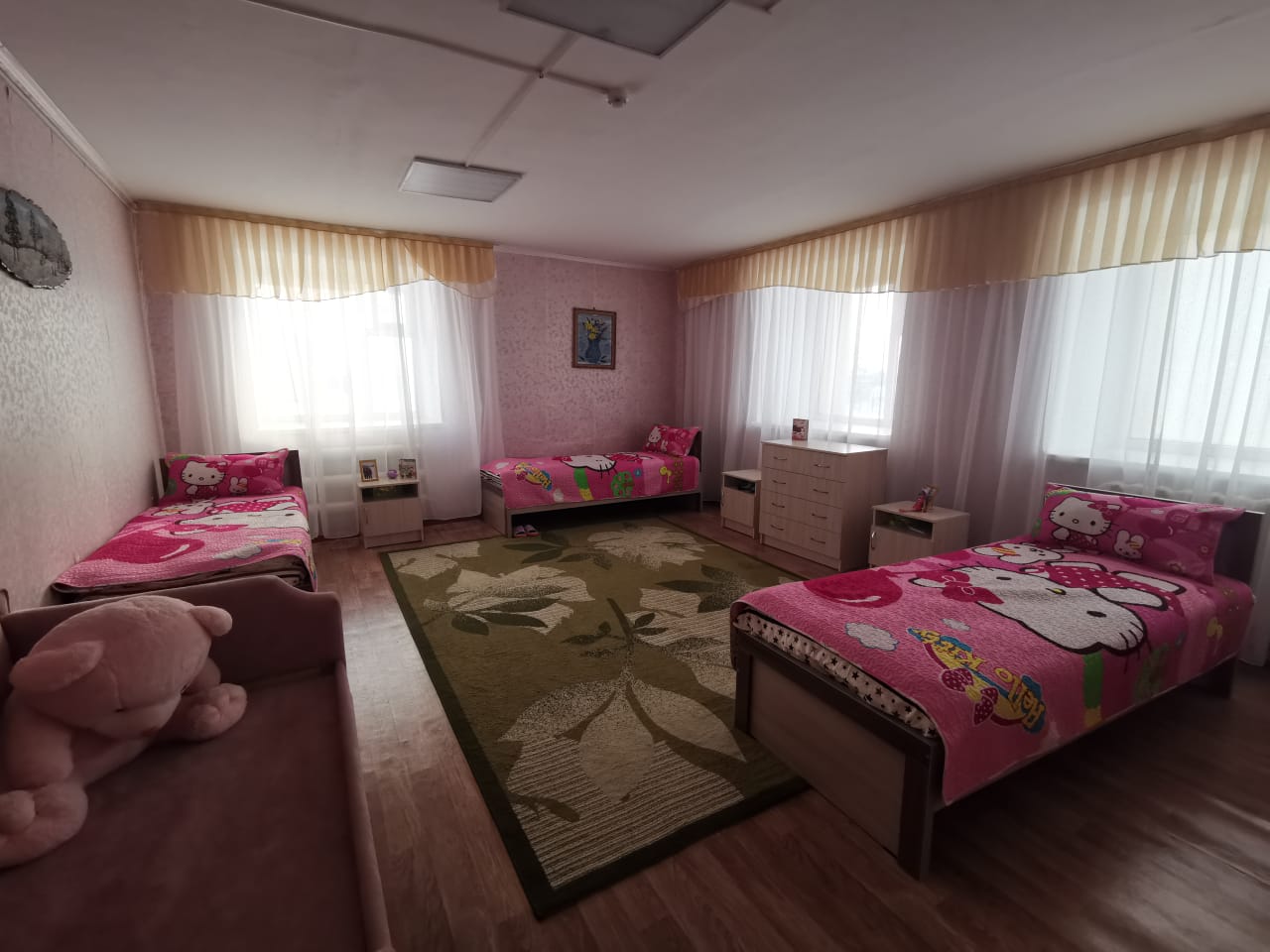 Коммунальное государственное учреждение «Специальный комплекс «детский сад-школа-интернат», село Урюпинка, Аккольский район» управления образования Акмолинской области
СПАЛЬНЯ ДЛЯ МАЛЬЧИКОВ
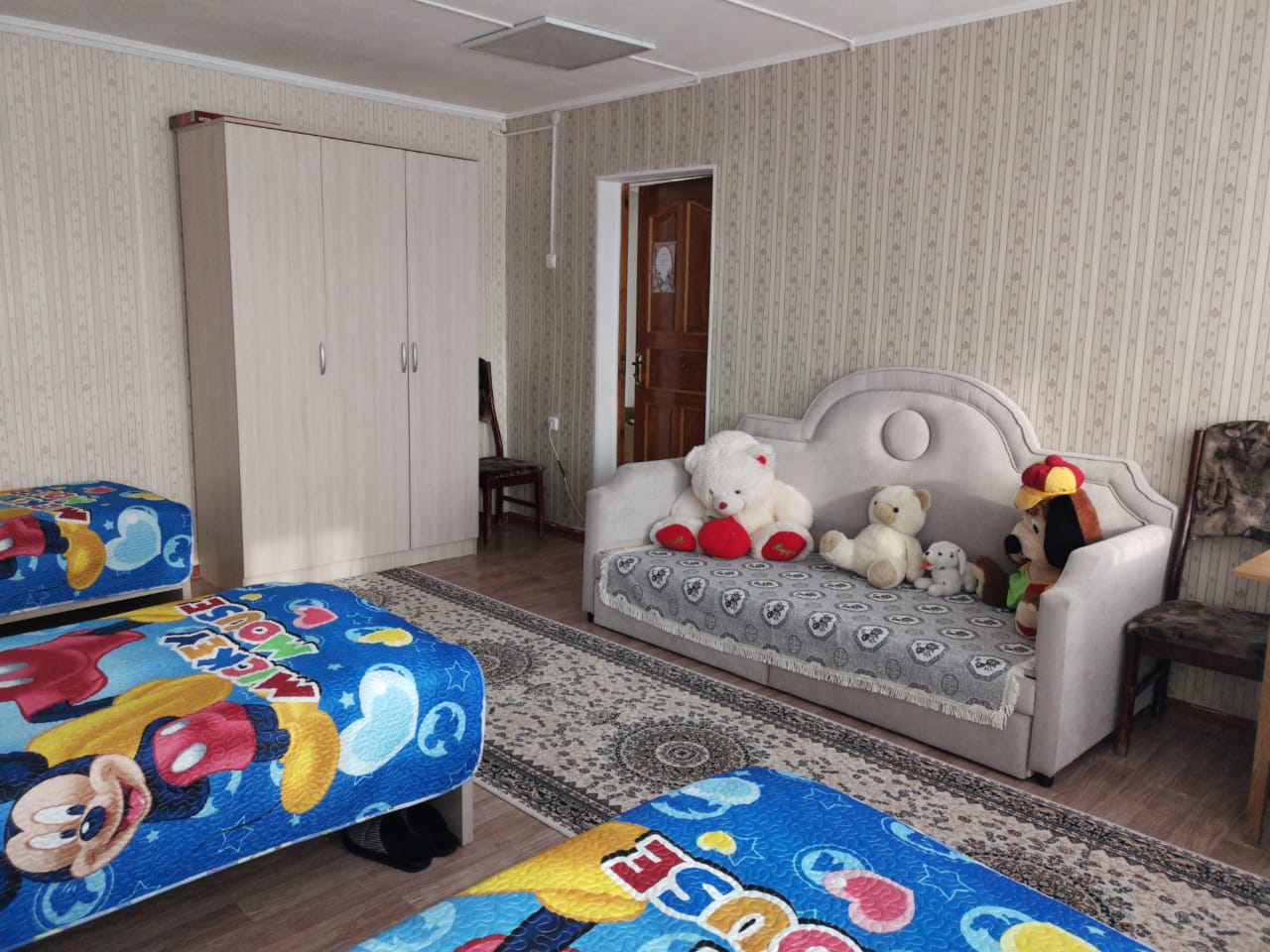 Коммунальное государственное учреждение «Специальный комплекс «детский сад-школа-интернат», село Урюпинка, Аккольский район» управления образования Акмолинской области
МЯГКАЯ СЕНСОРНАЯ КОМНАТА
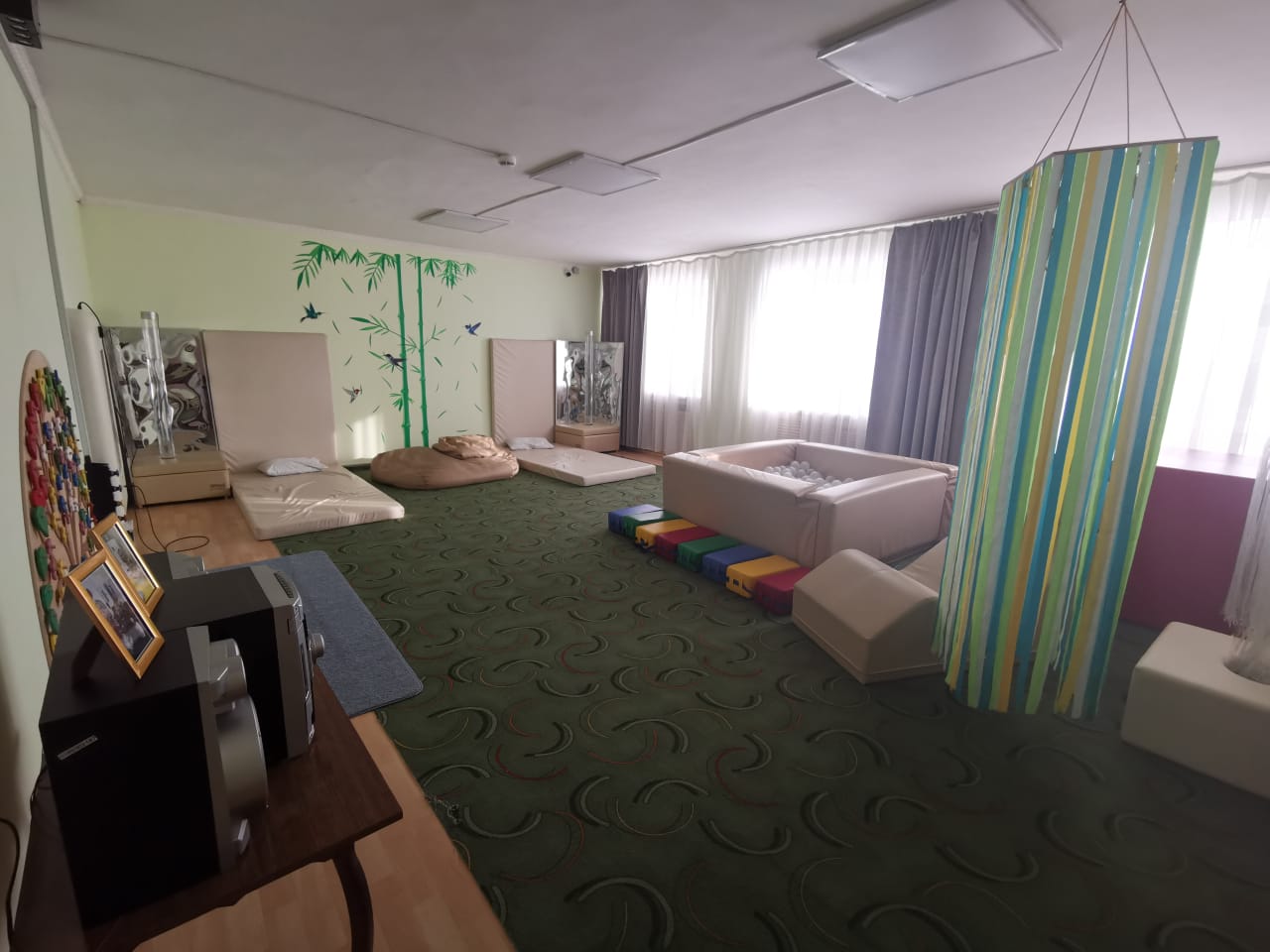 Коммунальное государственное учреждение «Специальный комплекс «детский сад-школа-интернат», село Урюпинка, Аккольский район» управления образования Акмолинской области
Мягкая комната
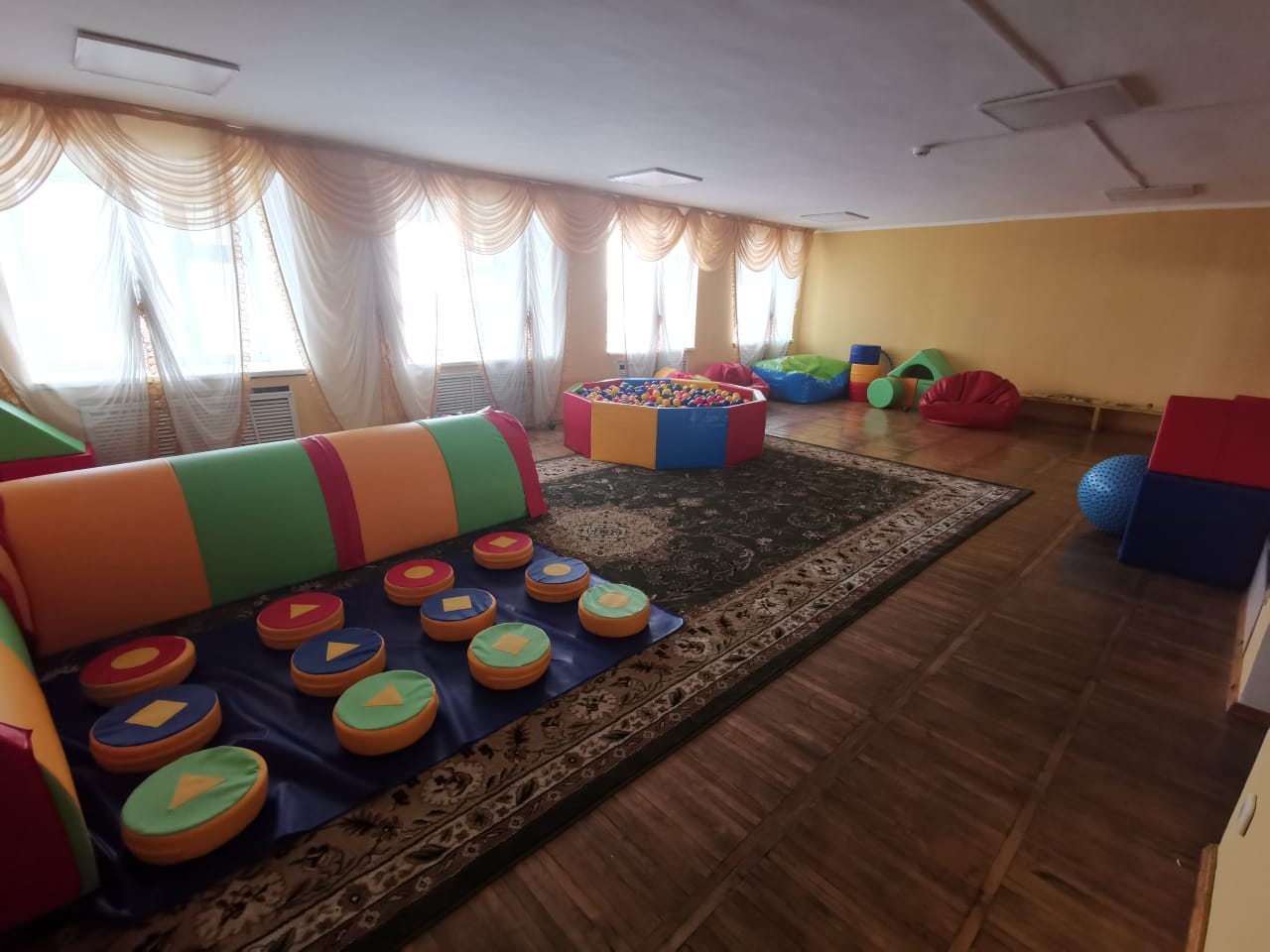 Коммунальное государственное учреждение «Специальный комплекс «детский сад-школа-интернат», село Урюпинка, Аккольский район» управления образования Акмолинской области
Мягкая комната
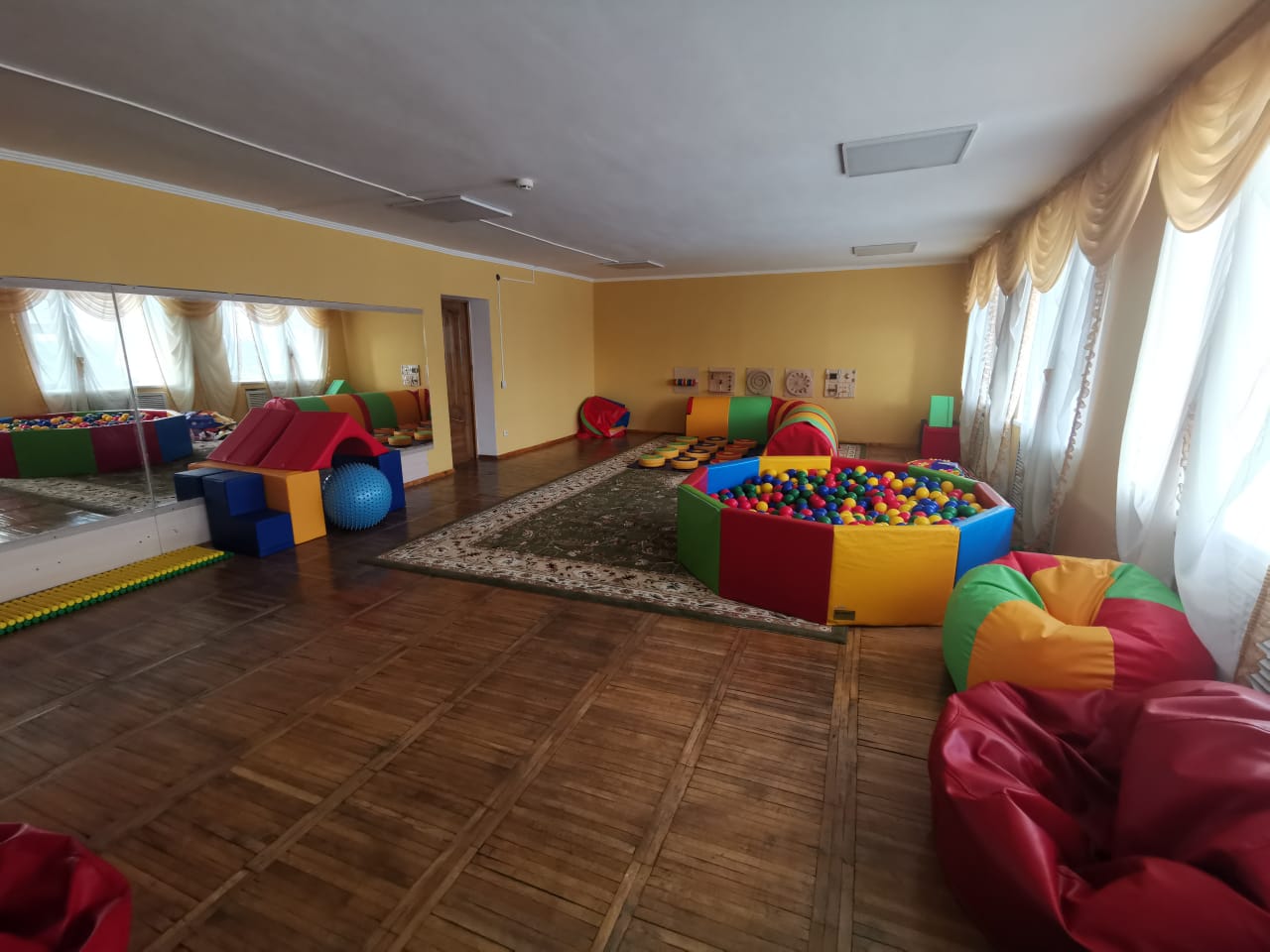 Коммунальное государственное учреждение «Специальный комплекс «детский сад-школа-интернат», село Урюпинка, Аккольский район» управления образования Акмолинской области
Кабинет логопедии
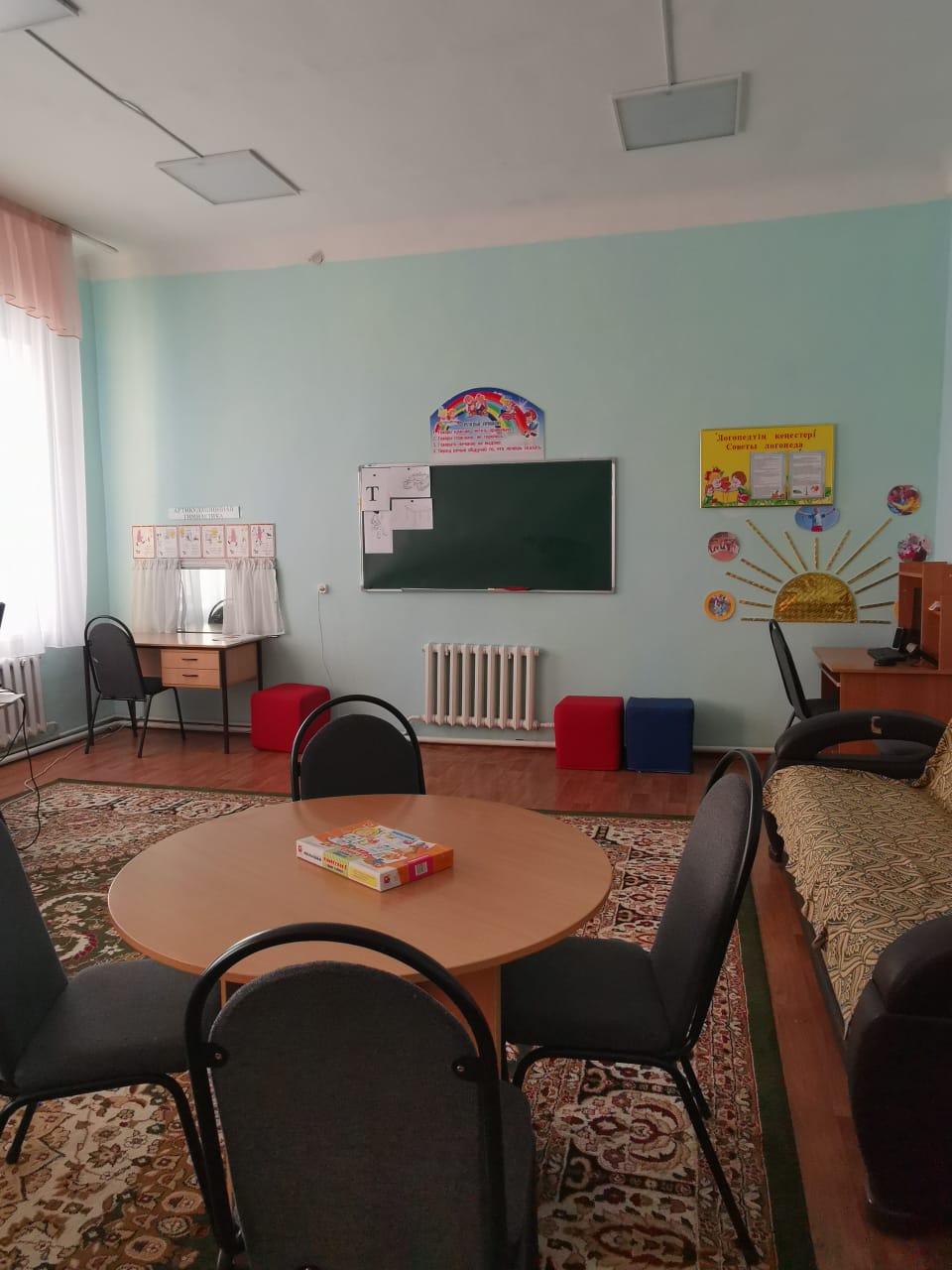 Коммунальное государственное учреждение «Специальный комплекс «детский сад-школа-интернат», село Урюпинка, Аккольский район» управления образования Акмолинской области
Уголок «читай»
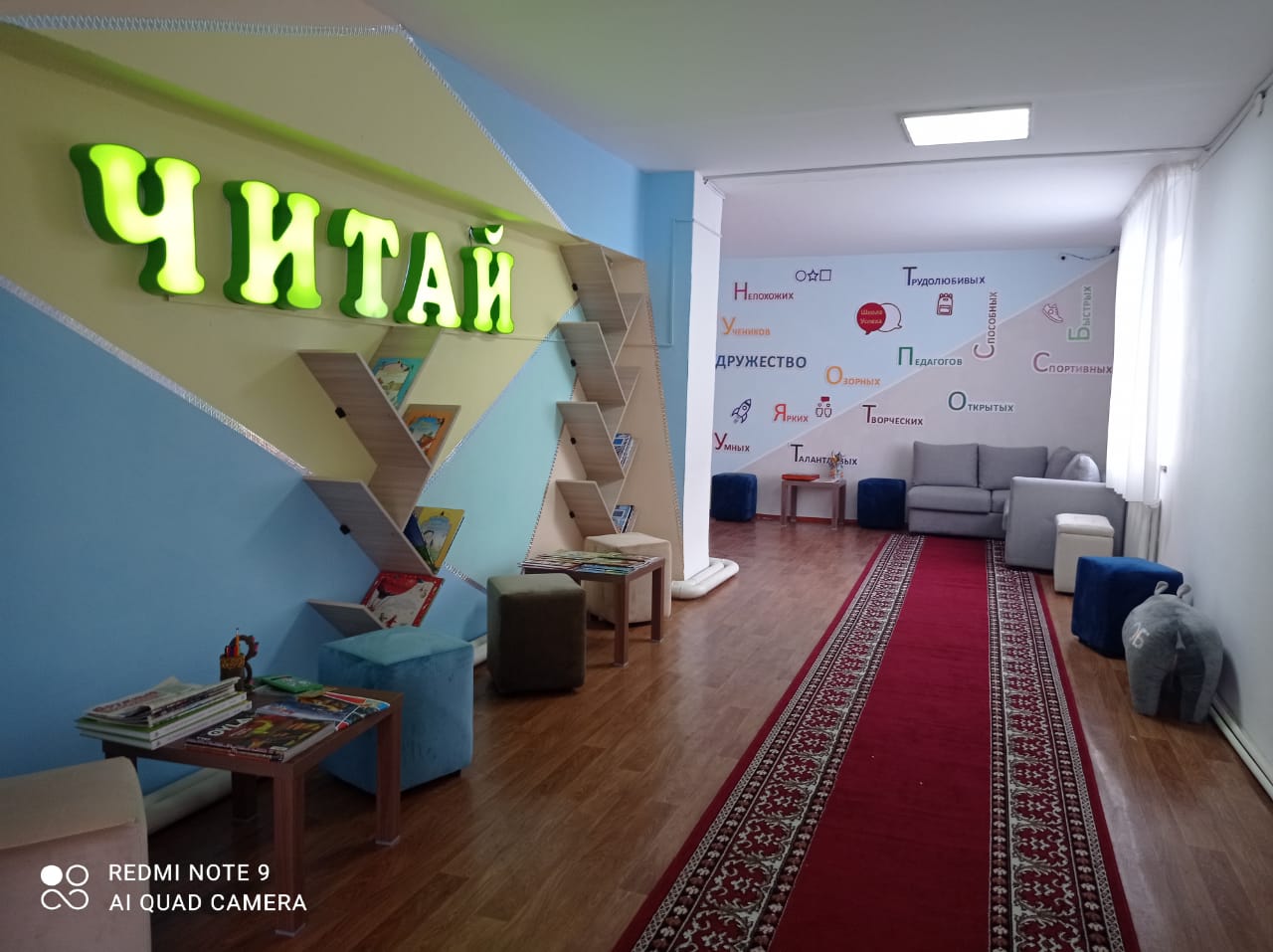 Коммунальное государственное учреждение «Специальный комплекс «детский сад-школа-интернат», село Урюпинка, Аккольский район» управления образования Акмолинской области
ТРЕНАЖЕРНЫЙ ЗАЛ
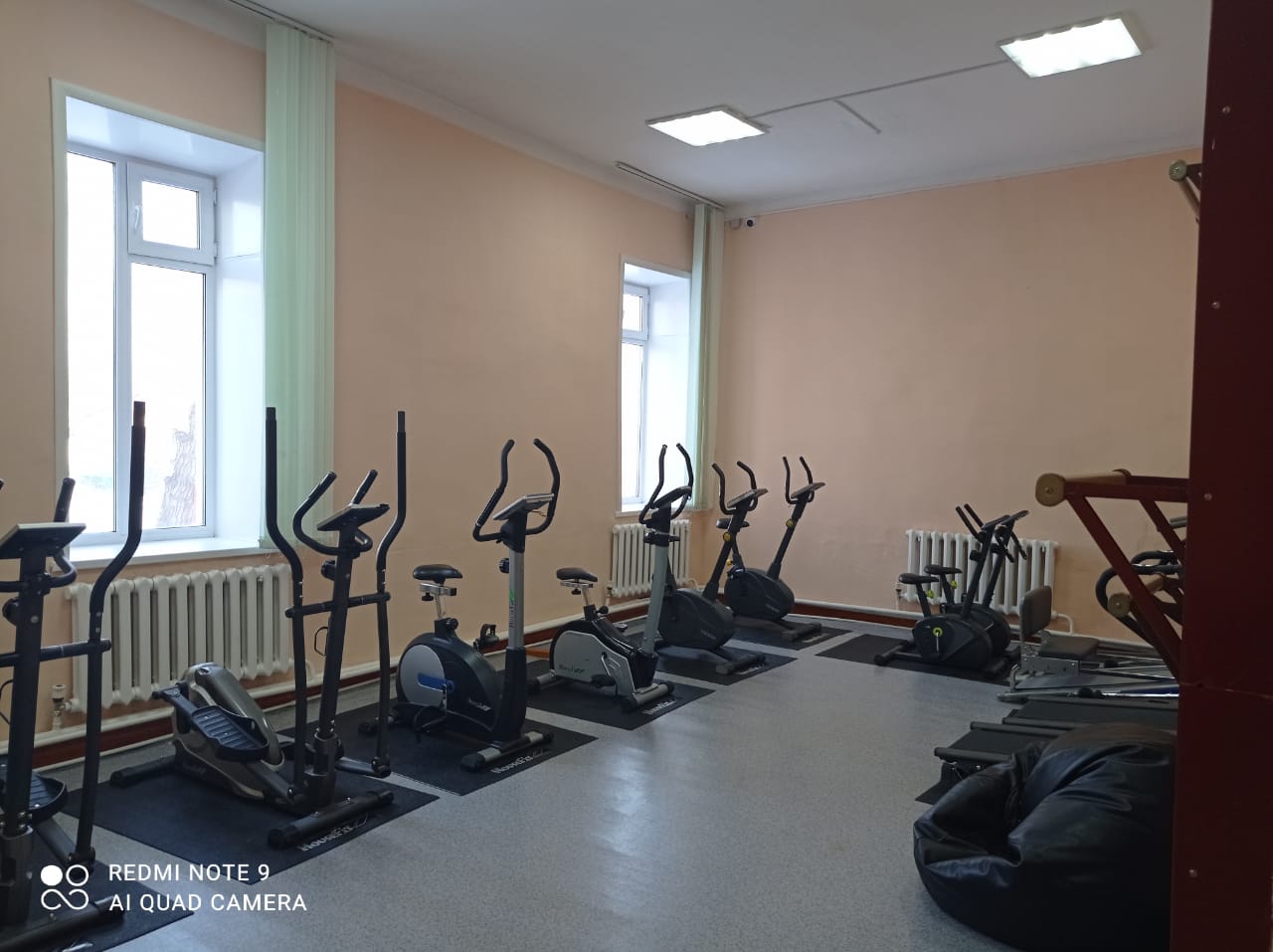 Коммунальное государственное учреждение «Специальный комплекс «детский сад-школа-интернат», село Урюпинка, Аккольский район» управления образования Акмолинской области
Учебный кабинет
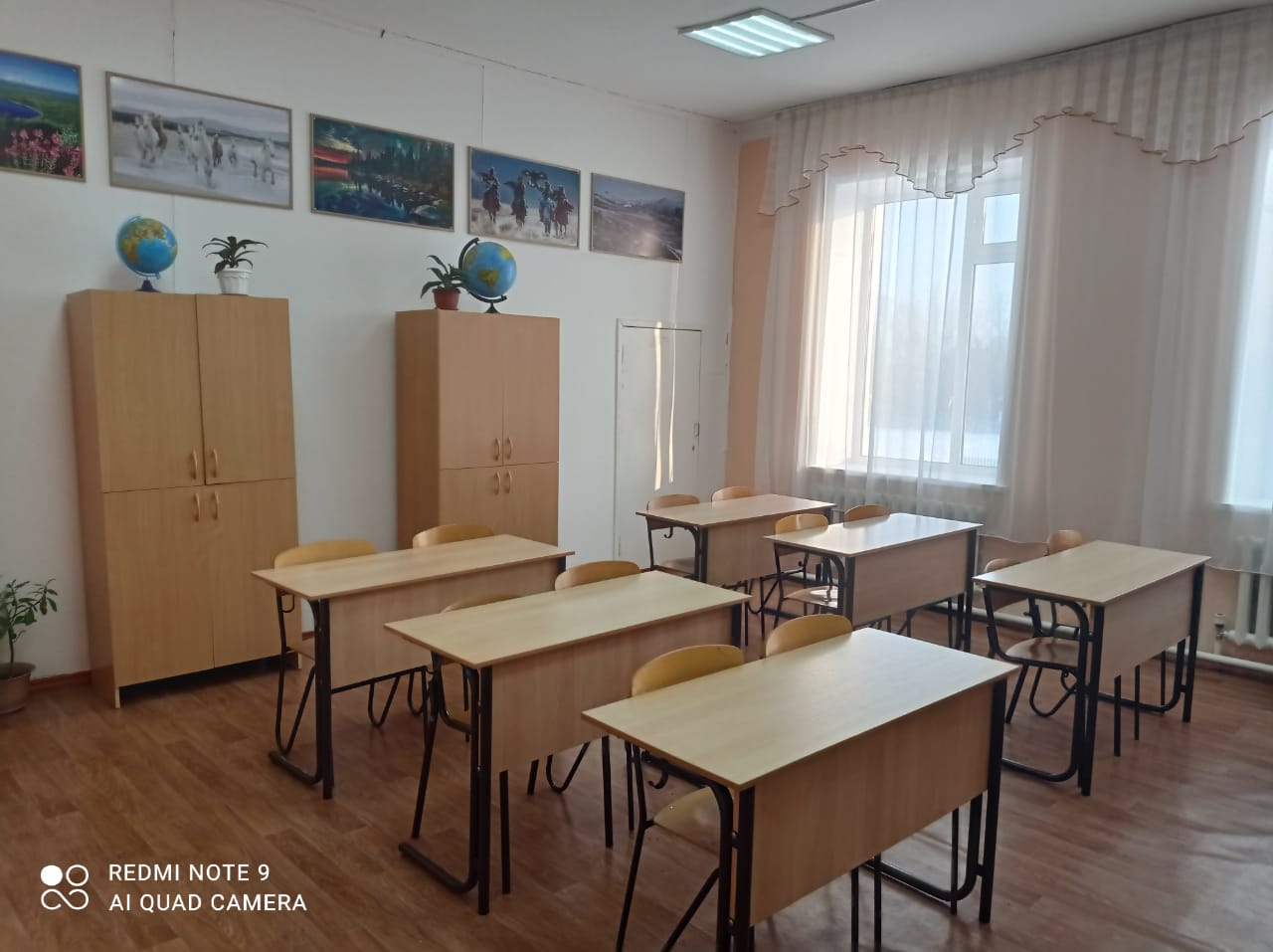 Коммунальное государственное учреждение «Специальный комплекс «детский сад-школа-интернат», село Урюпинка, Аккольский район» управления образования Акмолинской области
Учебный кабинет
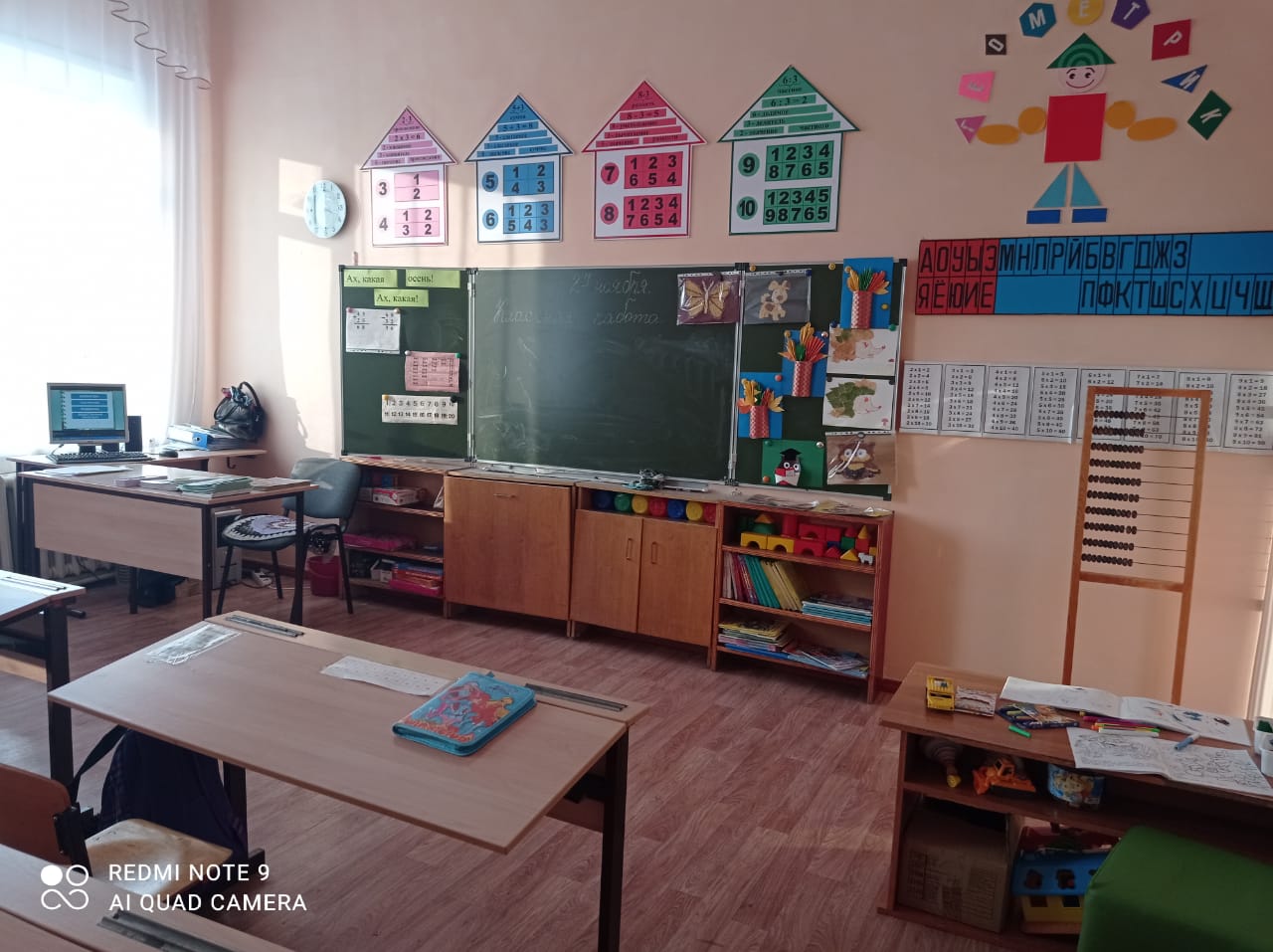 Коммунальное государственное учреждение «Специальный комплекс «детский сад-школа-интернат», село Урюпинка, Аккольский район» управления образования Акмолинской области
Кабинет информатики
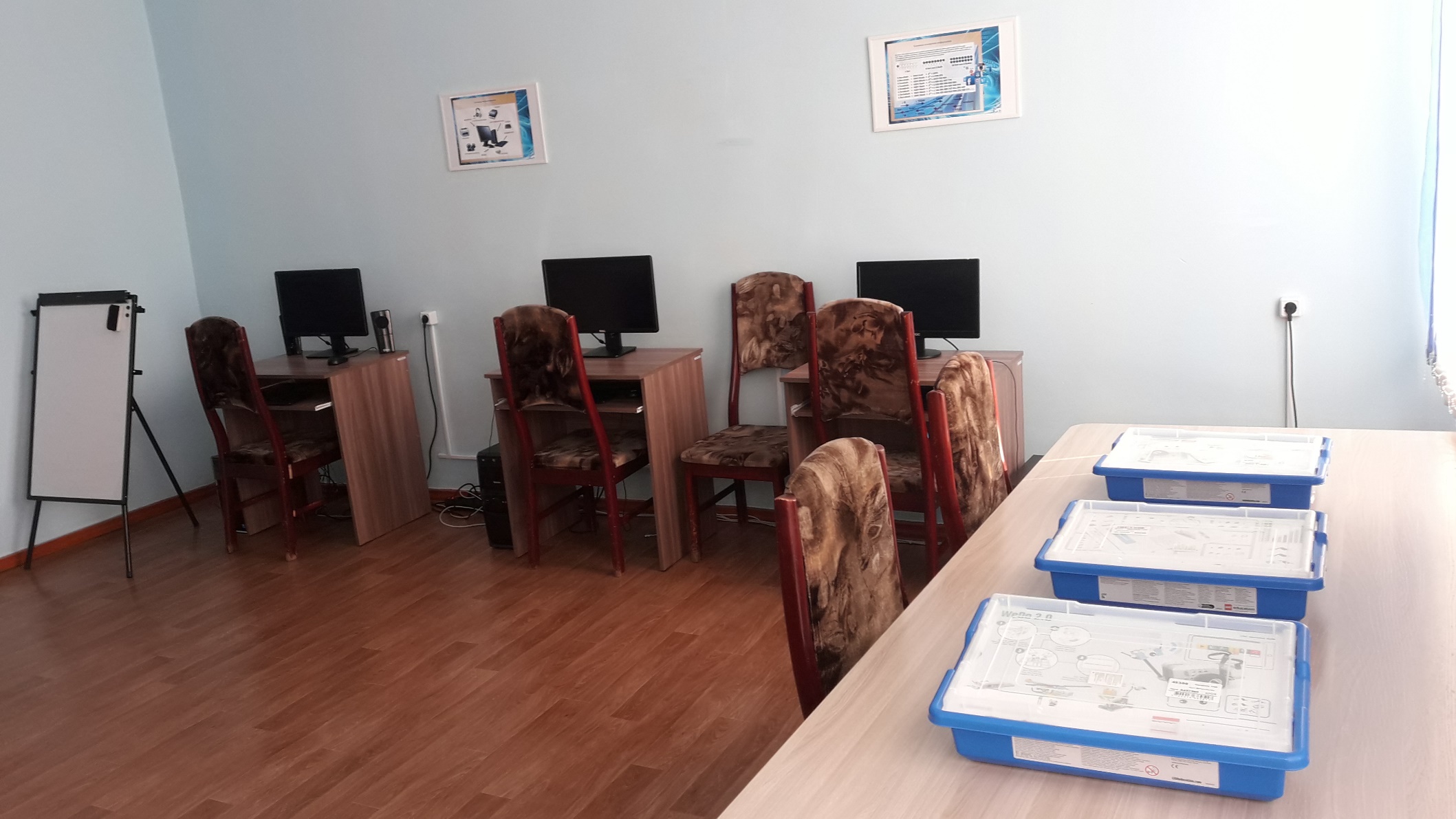 Коммунальное государственное учреждение «Специальный комплекс «детский сад-школа-интернат», село Урюпинка, Аккольский район» управления образования Акмолинской области
Кабинет социально-бытовой ориентировки
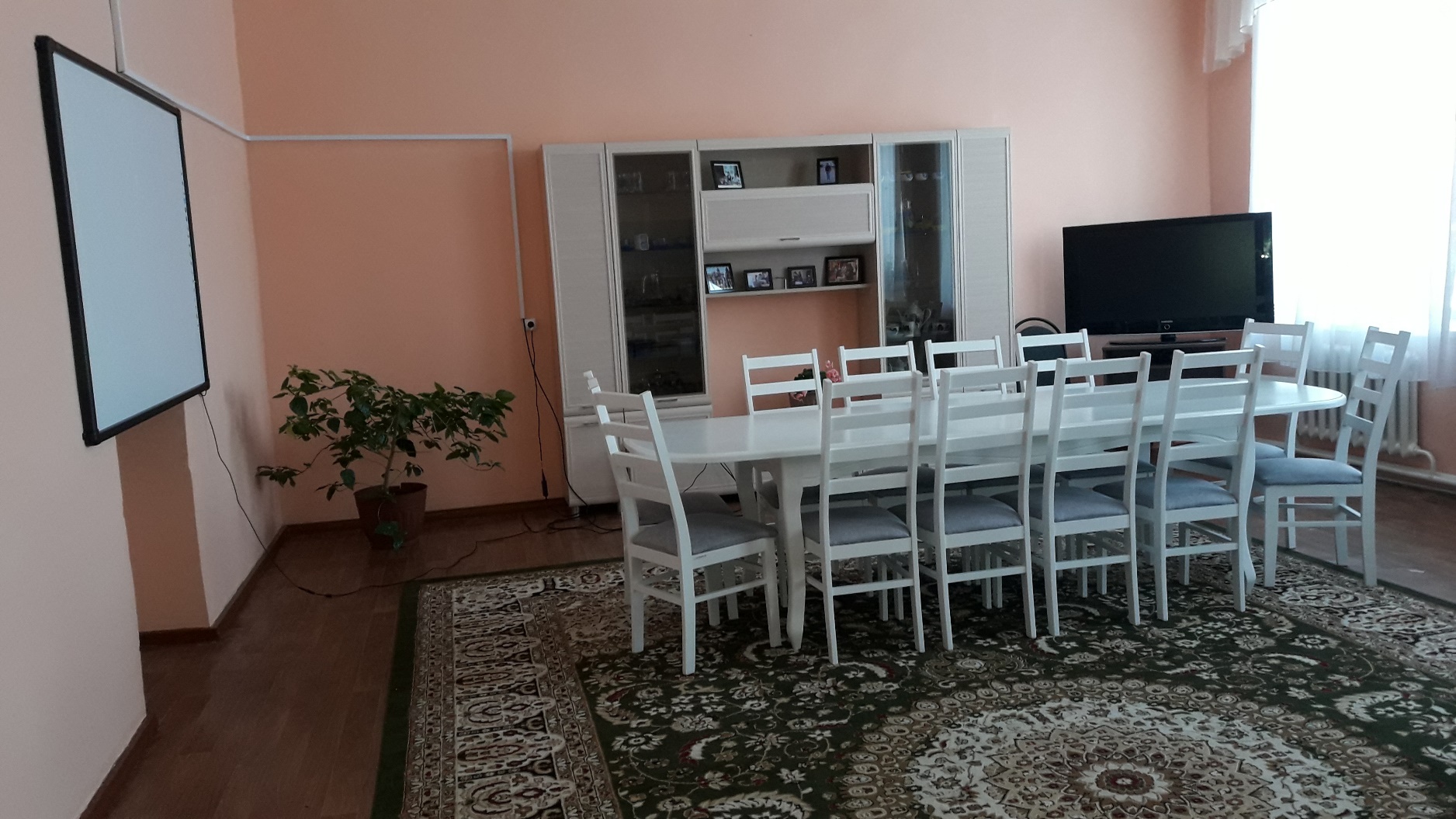 Коммунальное государственное учреждение «Специальный комплекс «детский сад-школа-интернат», село Урюпинка, Аккольский район» управления образования Акмолинской области
Кабинет социально-бытовой ориентировки
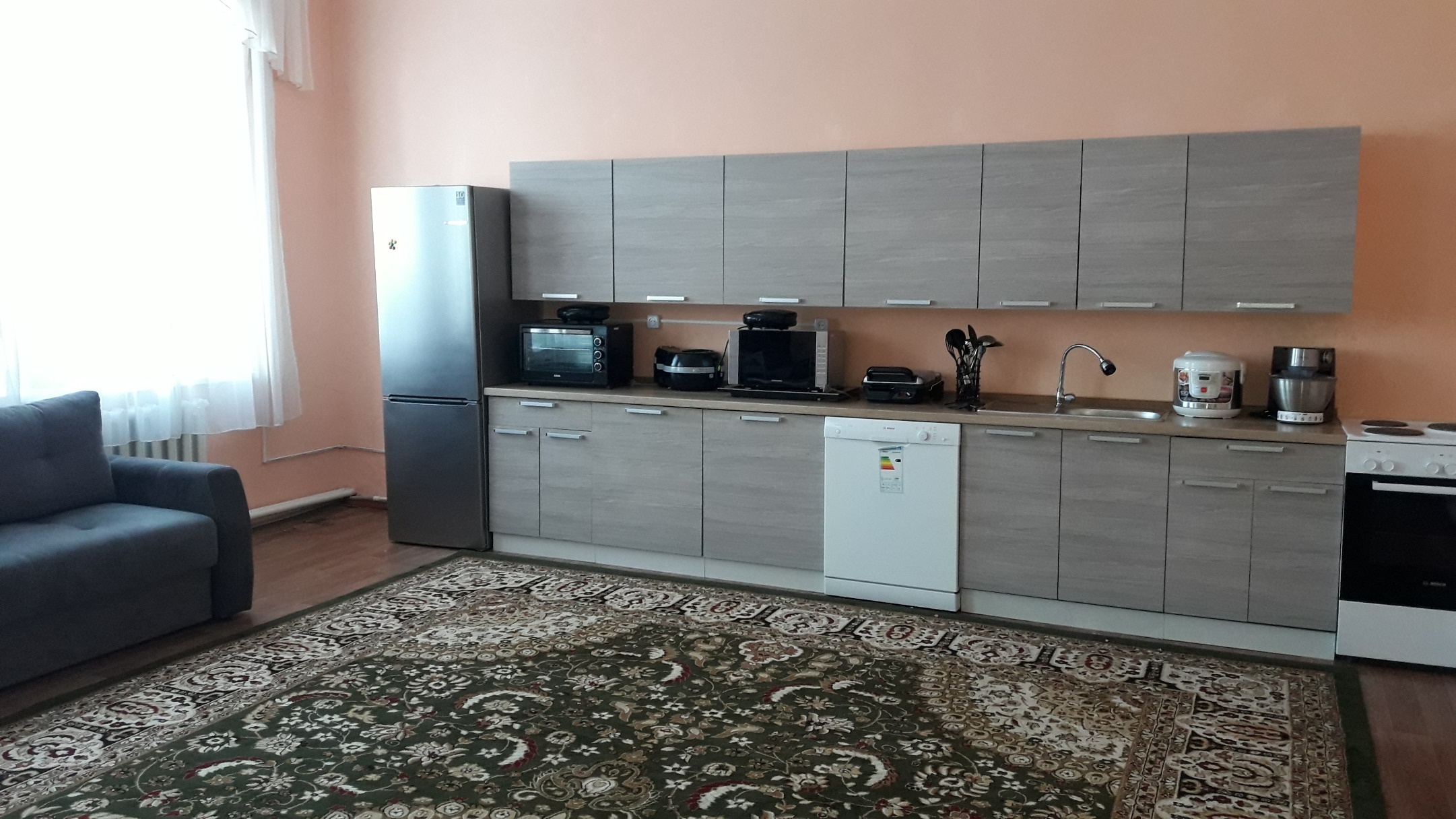 Коммунальное государственное учреждение «Специальный комплекс «детский сад-школа-интернат», село Урюпинка, Аккольский район» управления образования Акмолинской области
Швейная мастерская
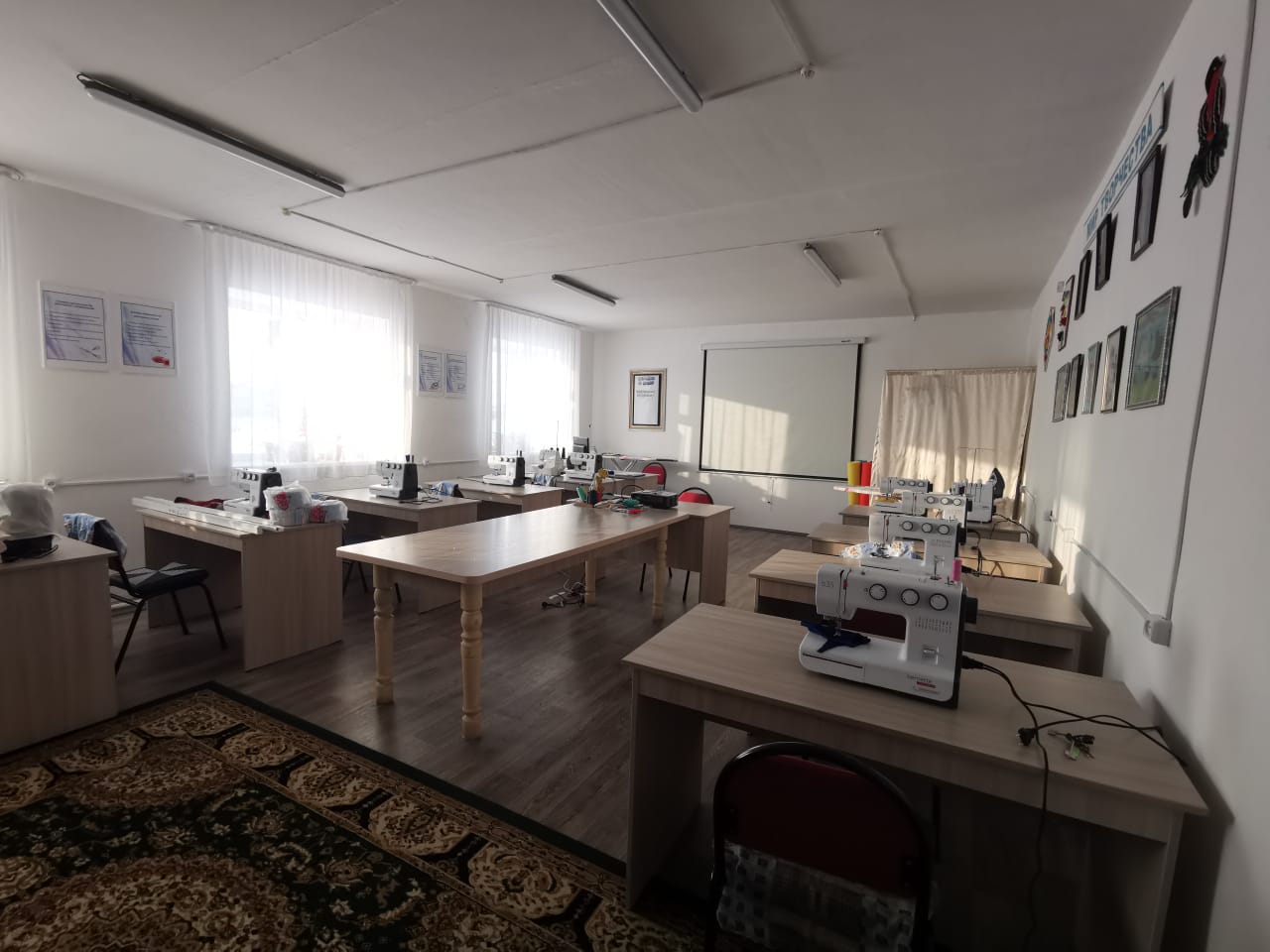 Коммунальное государственное учреждение «Специальный комплекс «детский сад-школа-интернат», село Урюпинка, Аккольский район» управления образования Акмолинской области
столярная мастерская
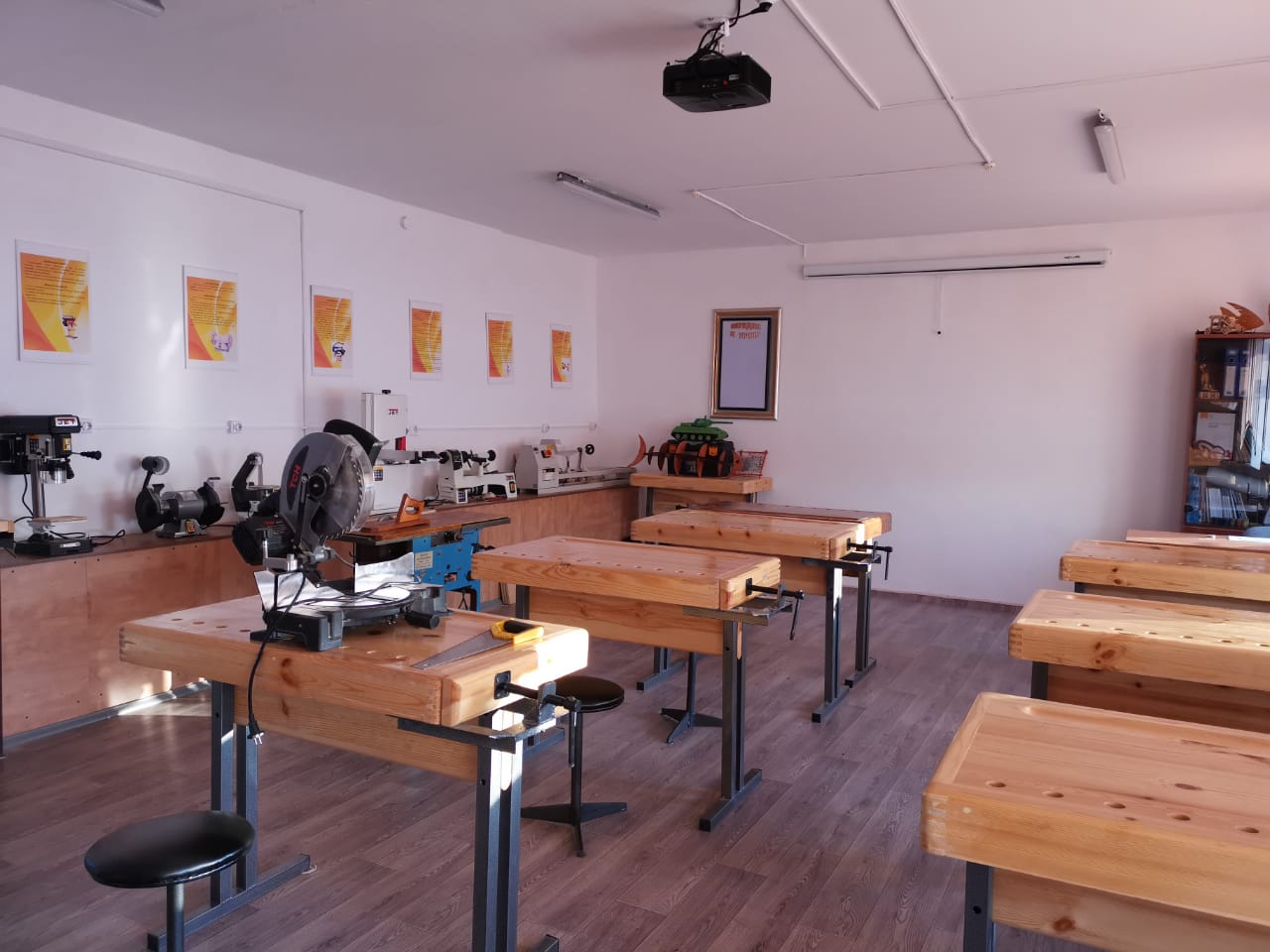 Коммунальное государственное учреждение «Специальный комплекс «детский сад-школа-интернат», село Урюпинка, Аккольский район» управления образования Акмолинской области
СТОЛОВАЯ: ОБЕДЕННАЯ ЗОНА
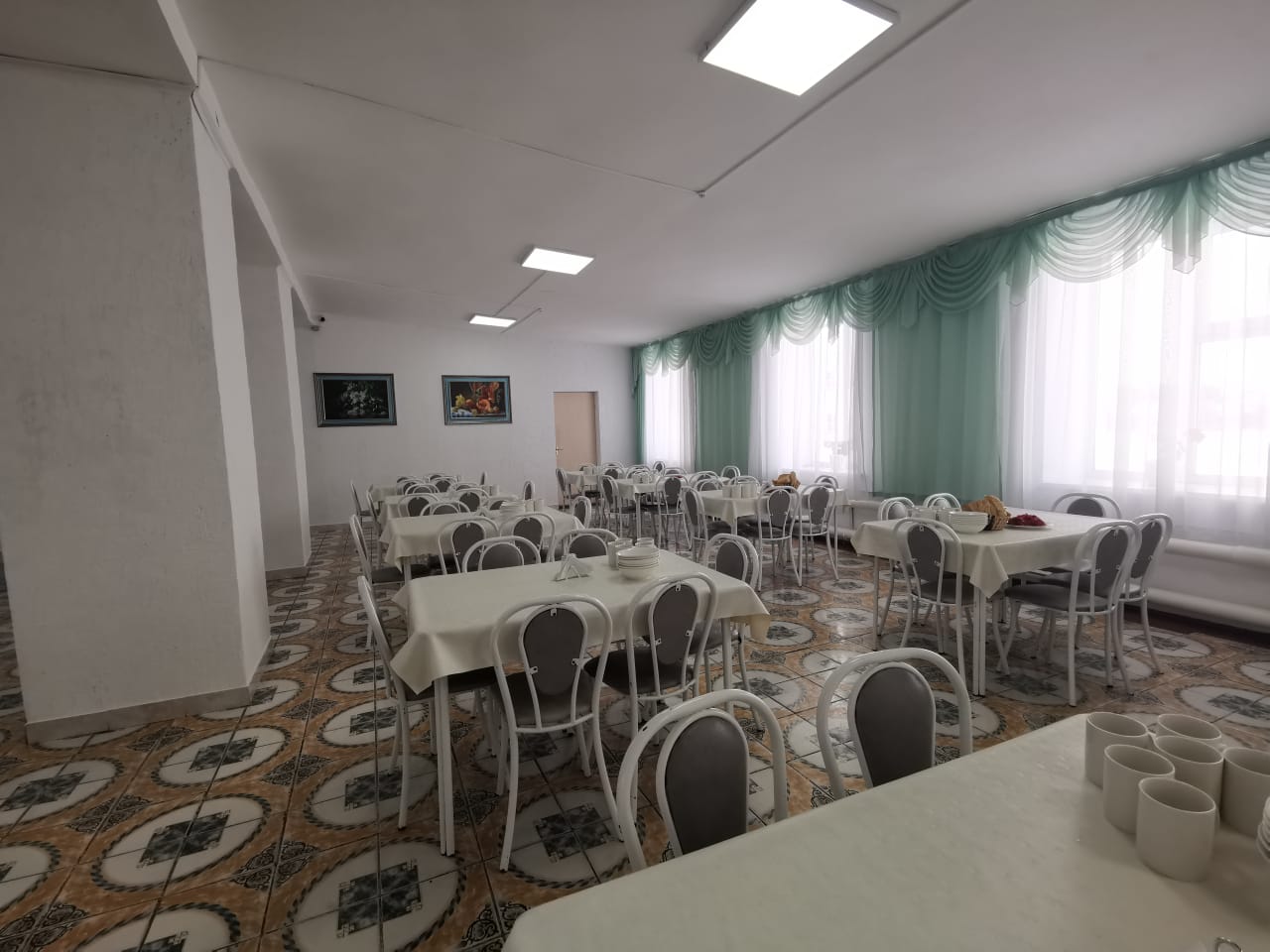 Коммунальное государственное учреждение «Специальный комплекс «детский сад-школа-интернат», село Урюпинка, Аккольский район» управления образования Акмолинской области
СТОЛОВАЯ
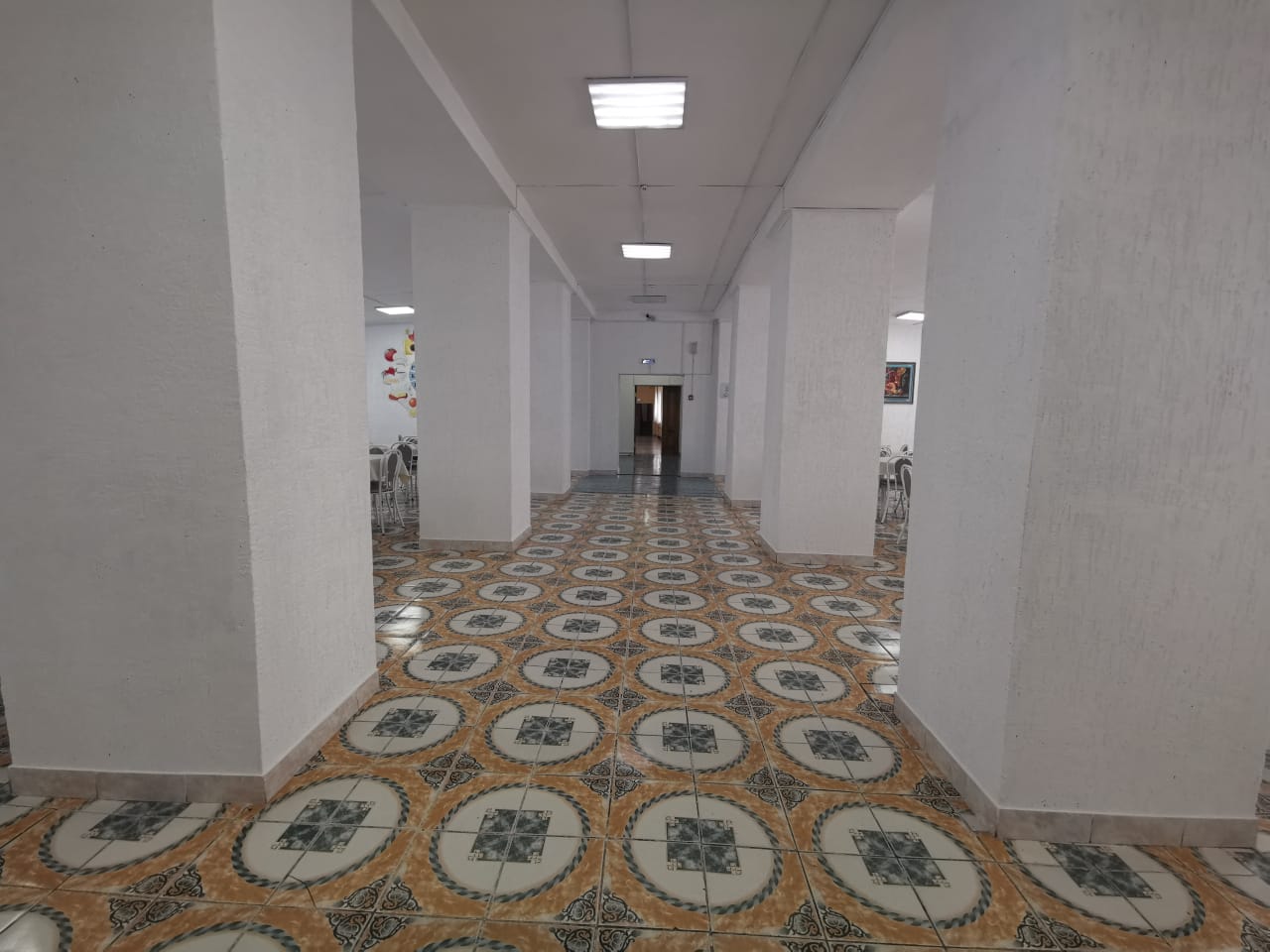 Коммунальное государственное учреждение «Специальный комплекс «детский сад-школа-интернат», село Урюпинка, Аккольский район» управления образования Акмолинской области
СТОЛОВАЯ: КУХНЯ
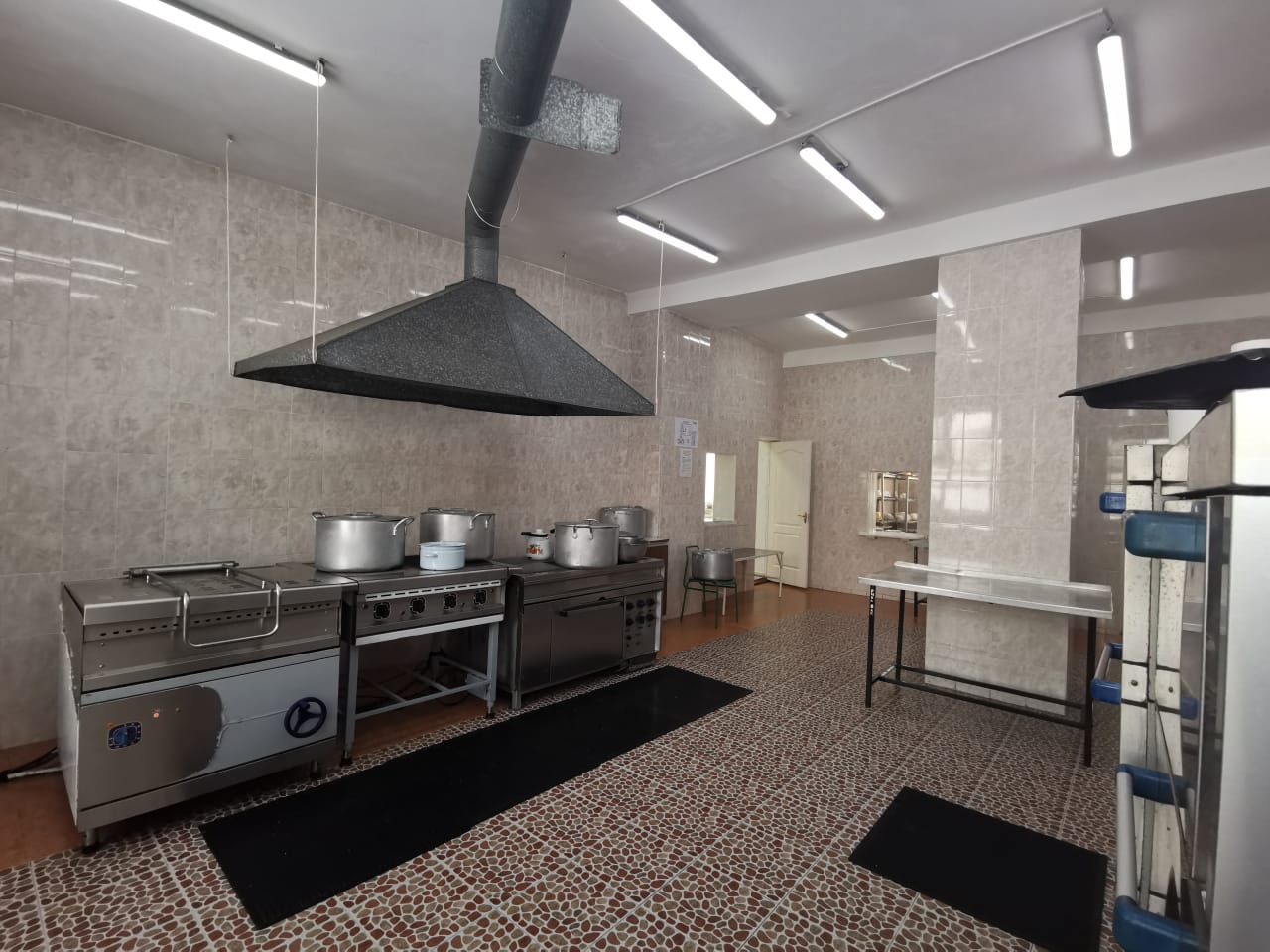 Коммунальное государственное учреждение «Специальный комплекс «детский сад-школа-интернат», село Урюпинка, Аккольский район» управления образования Акмолинской области
СТОЛОВАЯ
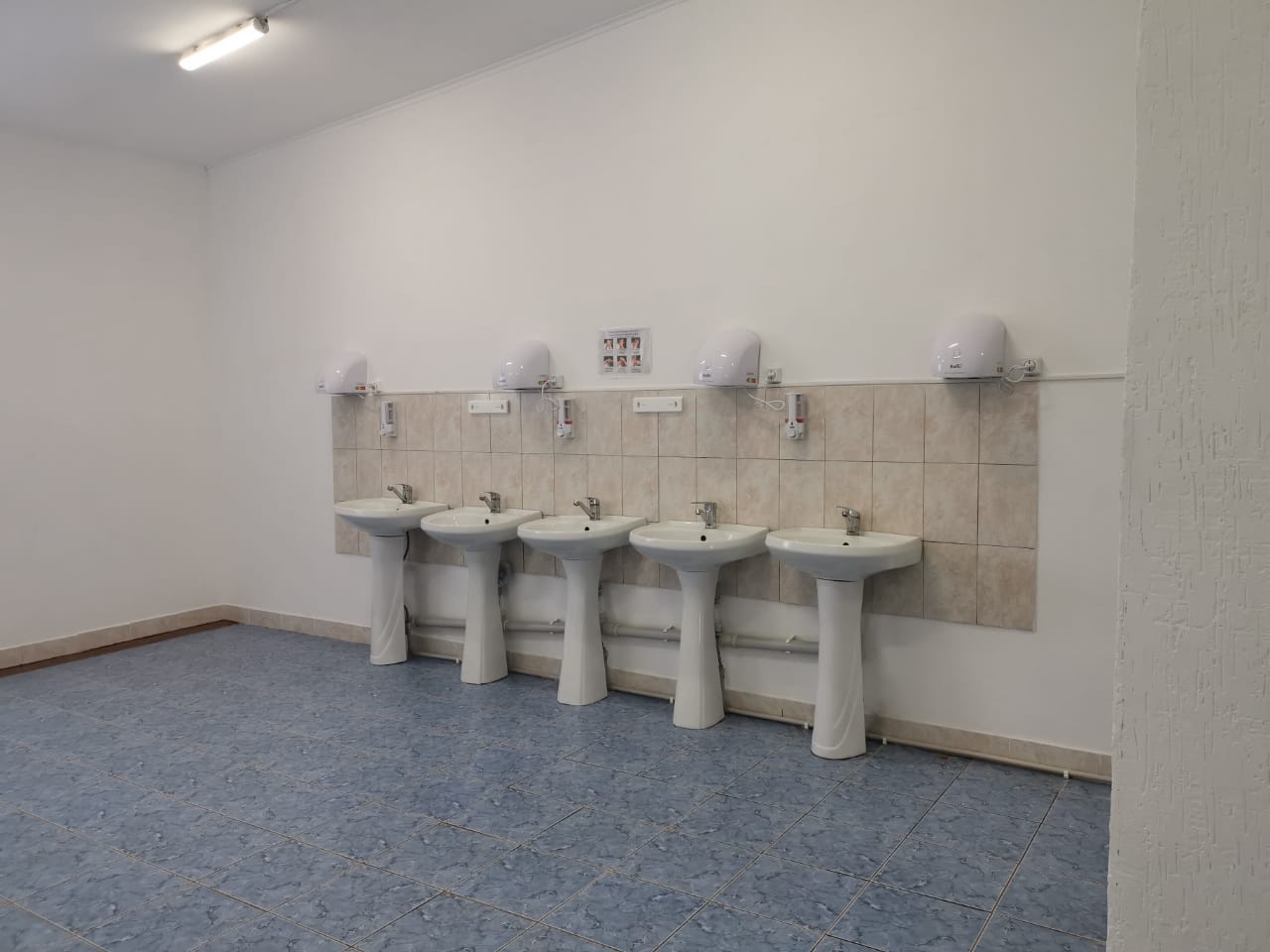 Коммунальное государственное учреждение «Специальный комплекс «детский сад-школа-интернат», село Урюпинка, Аккольский район» управления образования Акмолинской области
Санузел объединеннЫЙ
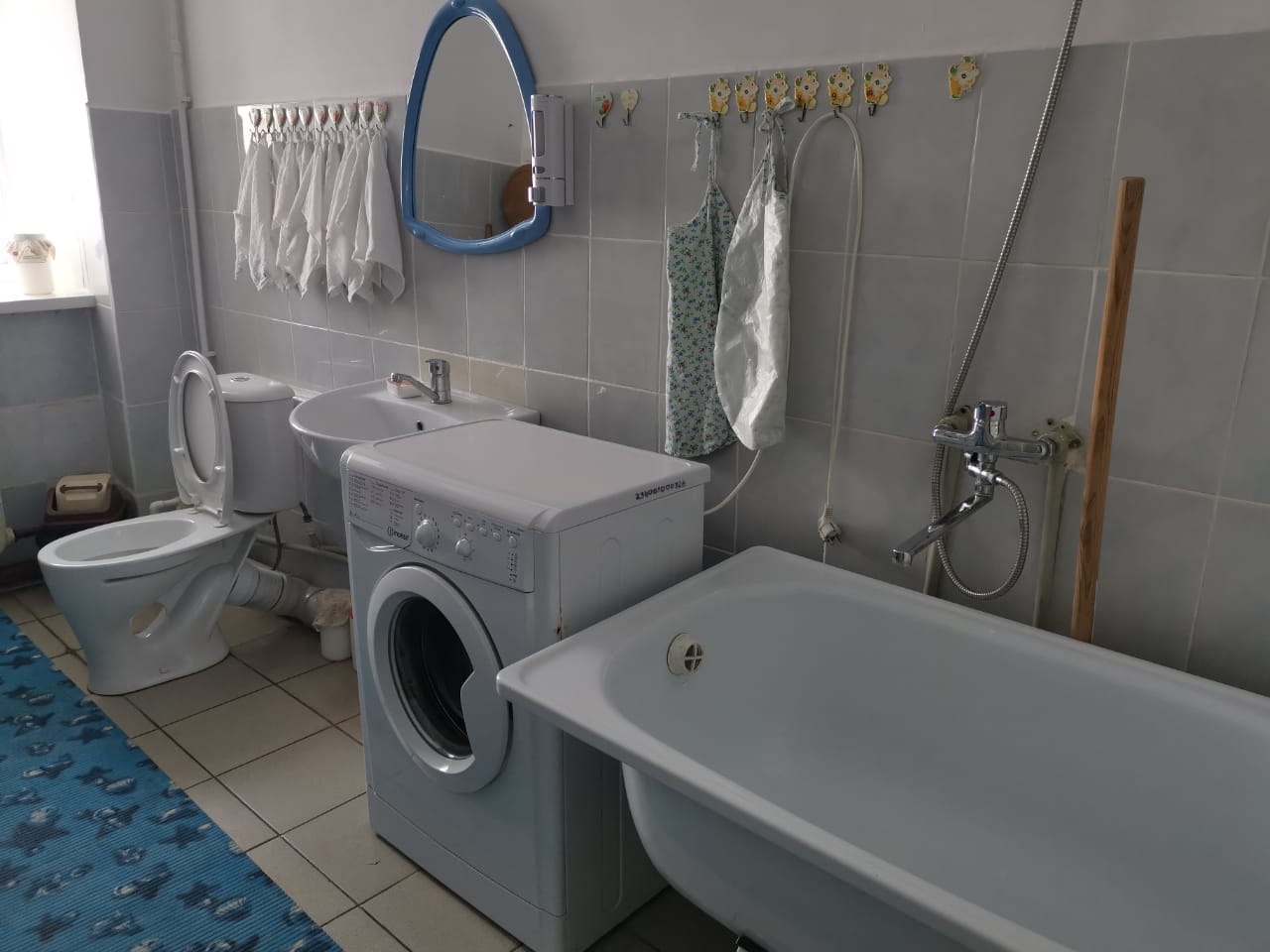